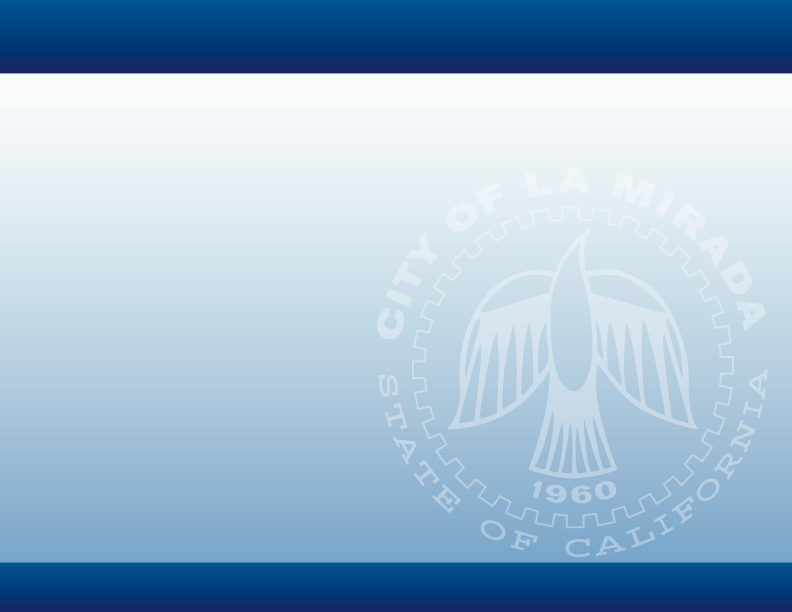 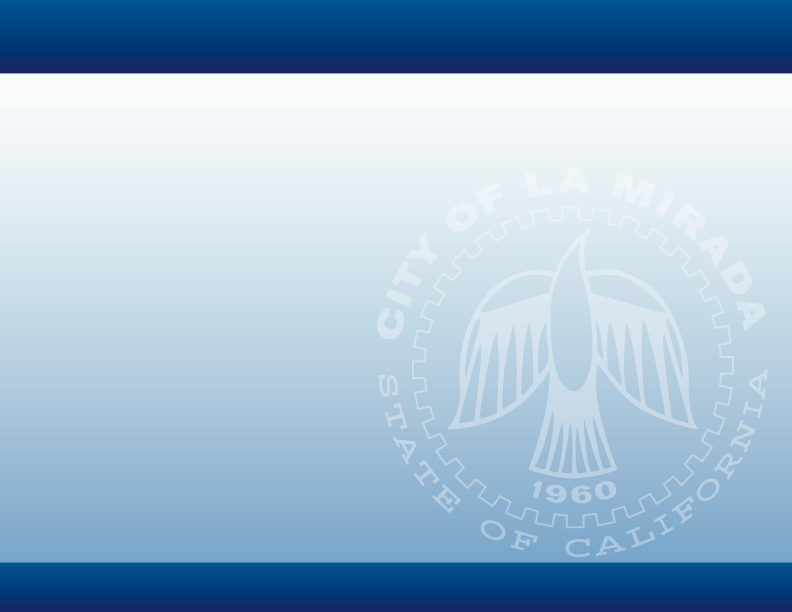 Neighborhood Watch March 2022
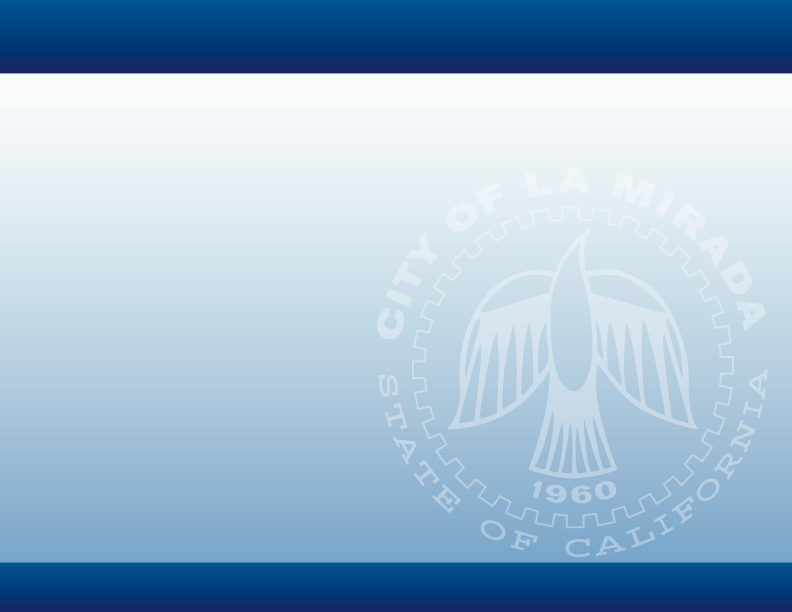 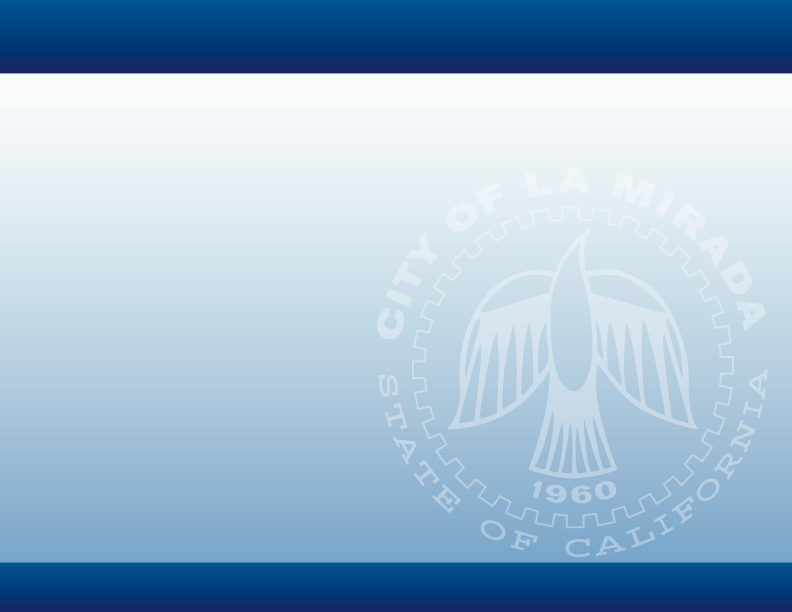 2021 
Annual Crime Report
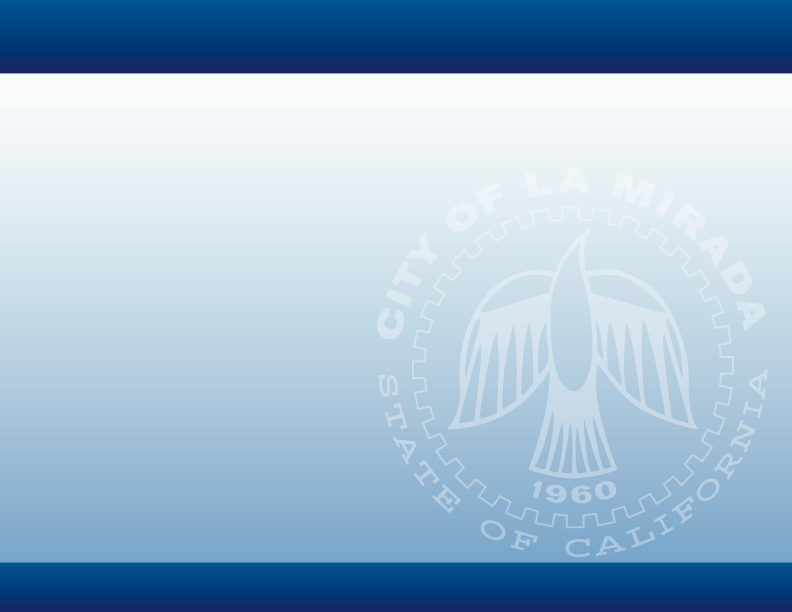 Part 1 Crimes
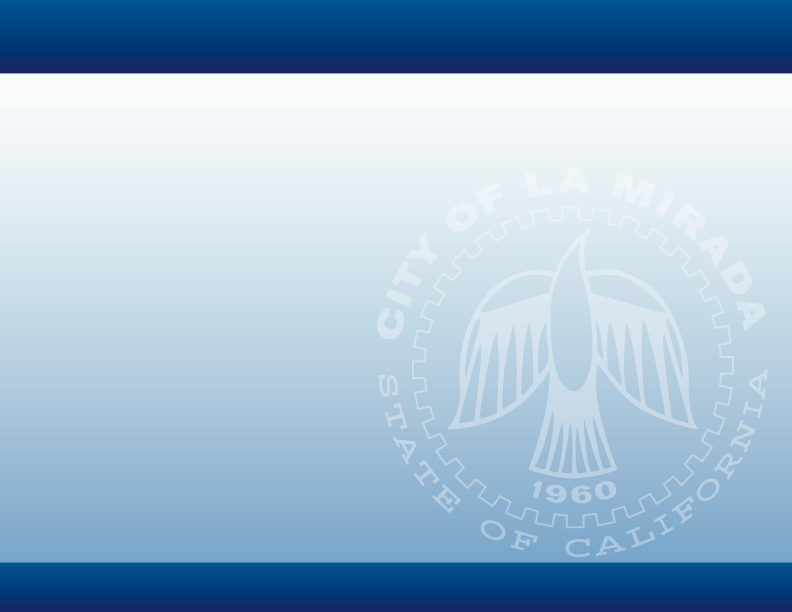 City Comparison
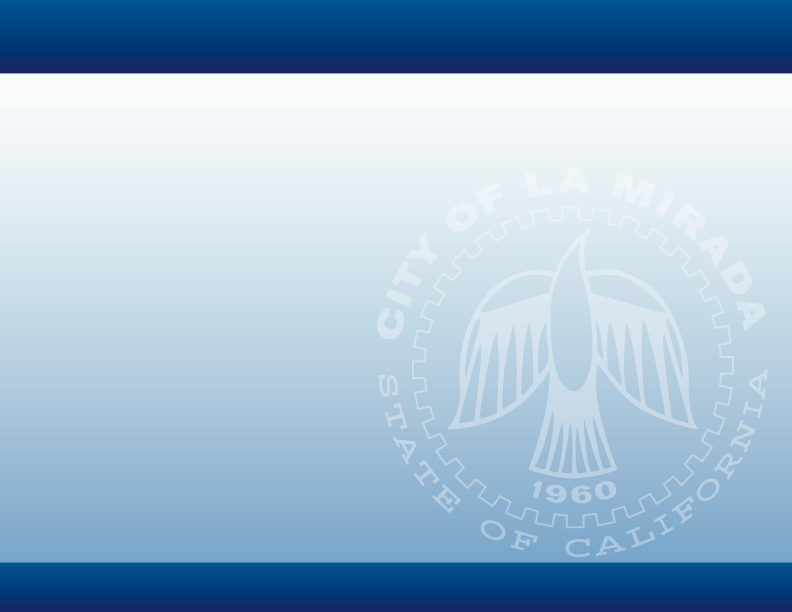 Part I Crime
[Speaker Notes: 915]
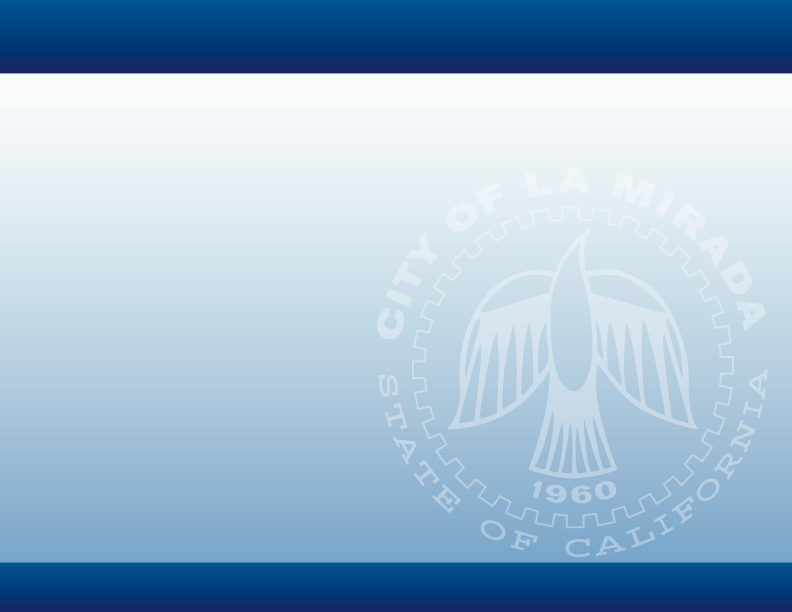 Part I Crime Comparison
Per 10,000 Residents
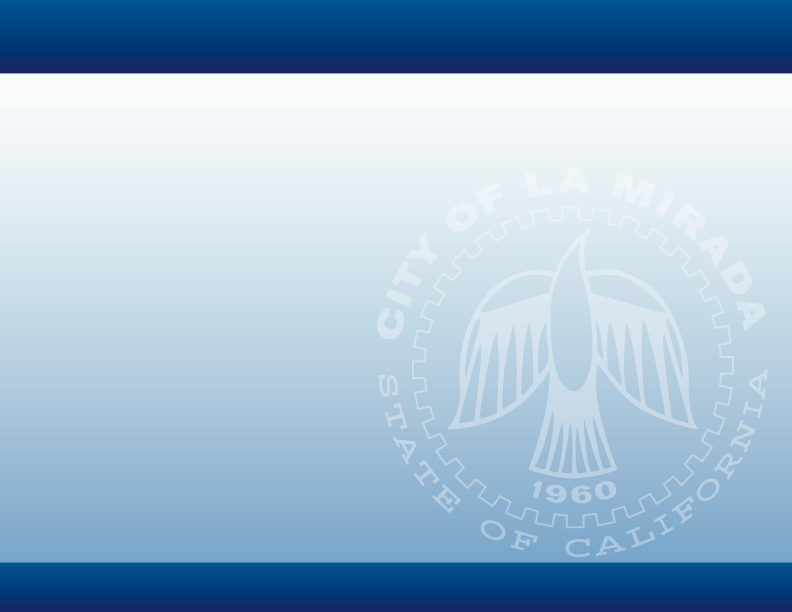 Part I Crime Comparison
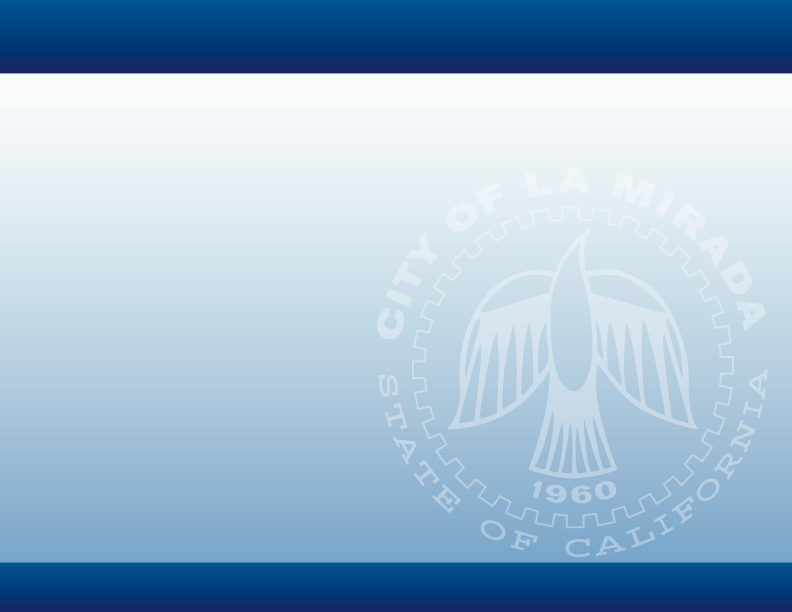 Part I Crime
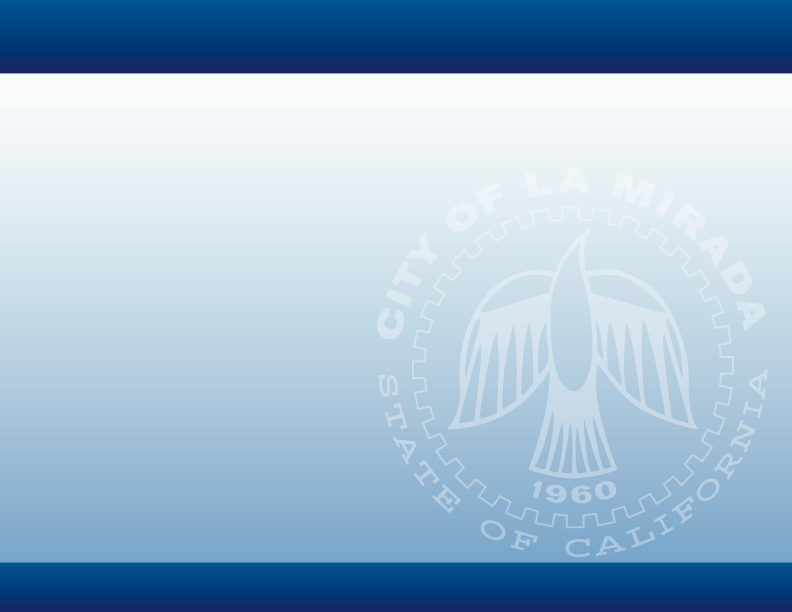 Residential Burglaries by Reporting District (RD)
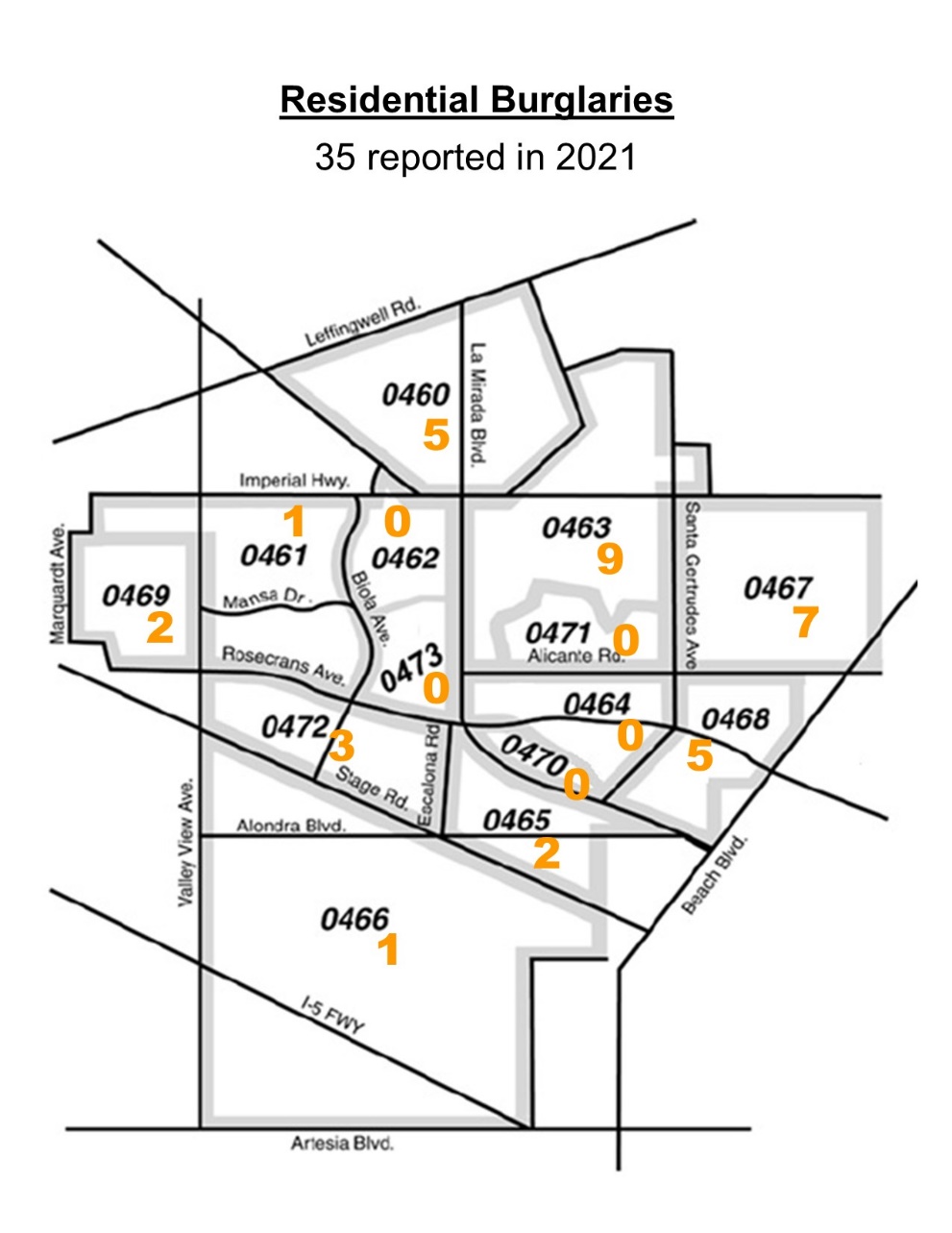 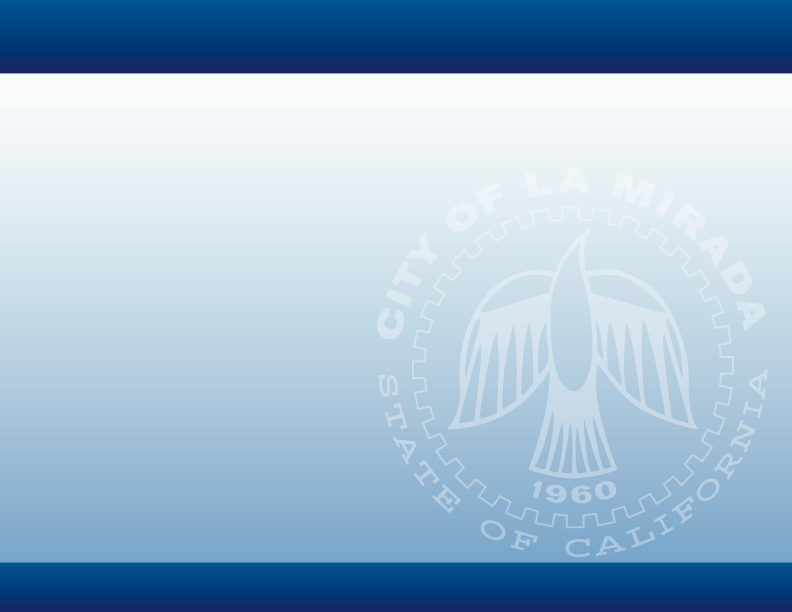 Part I Crime
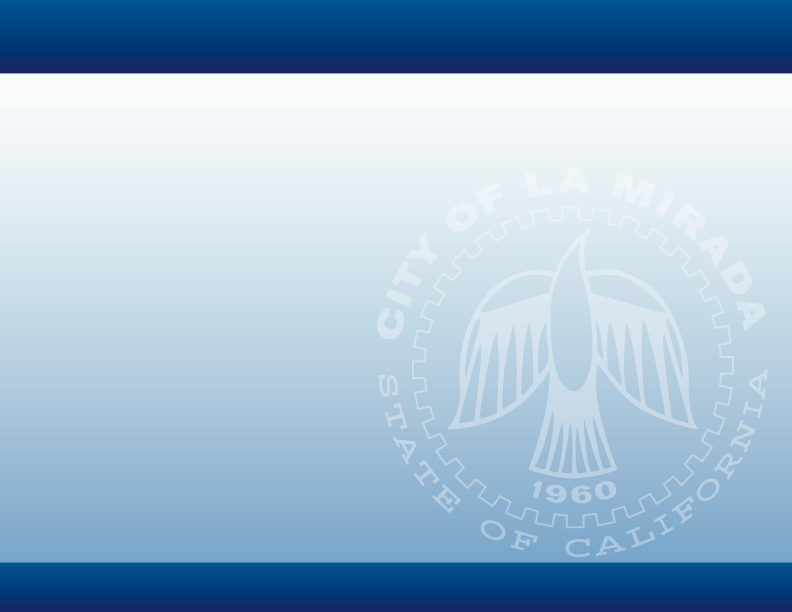 Grand Theft Auto
by Reporting District (RD)
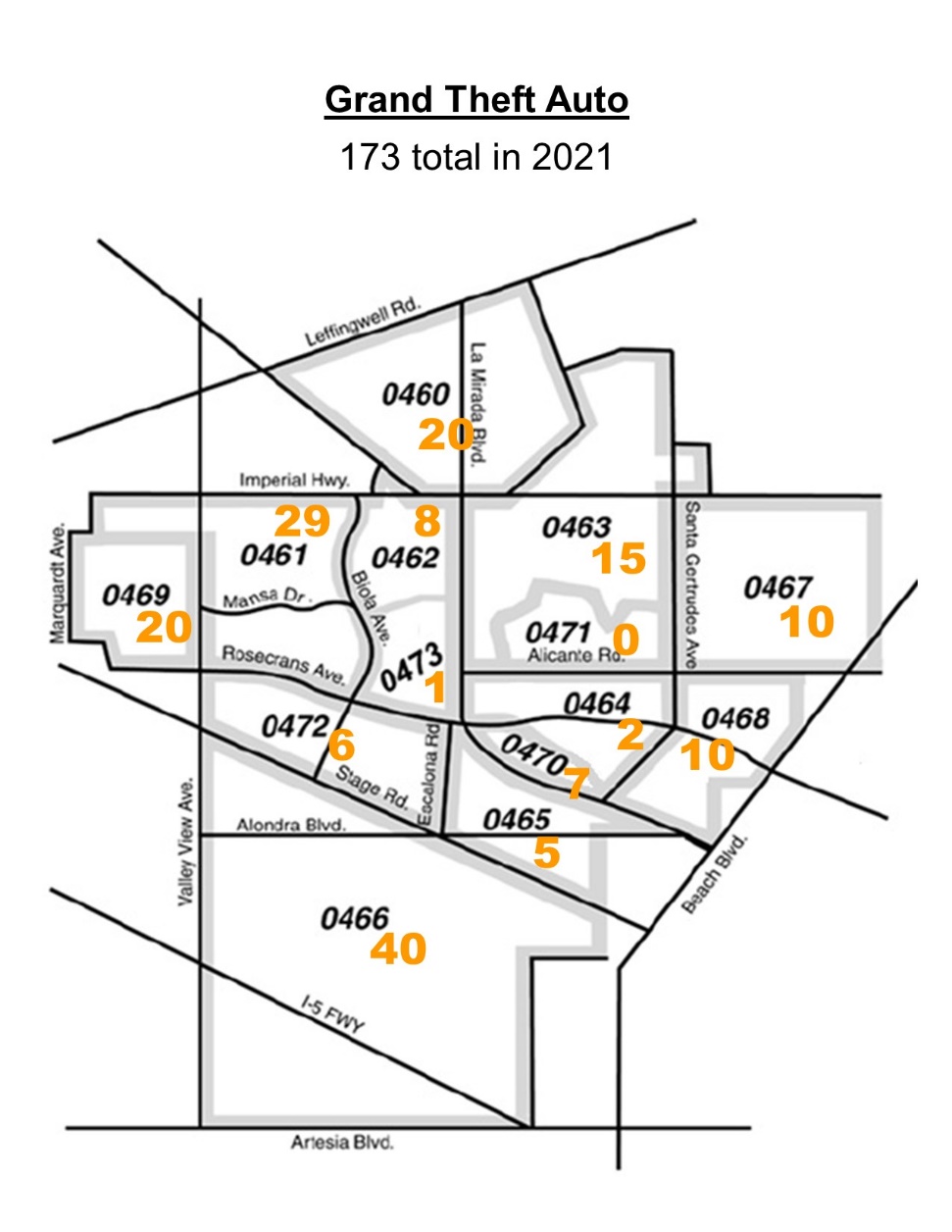 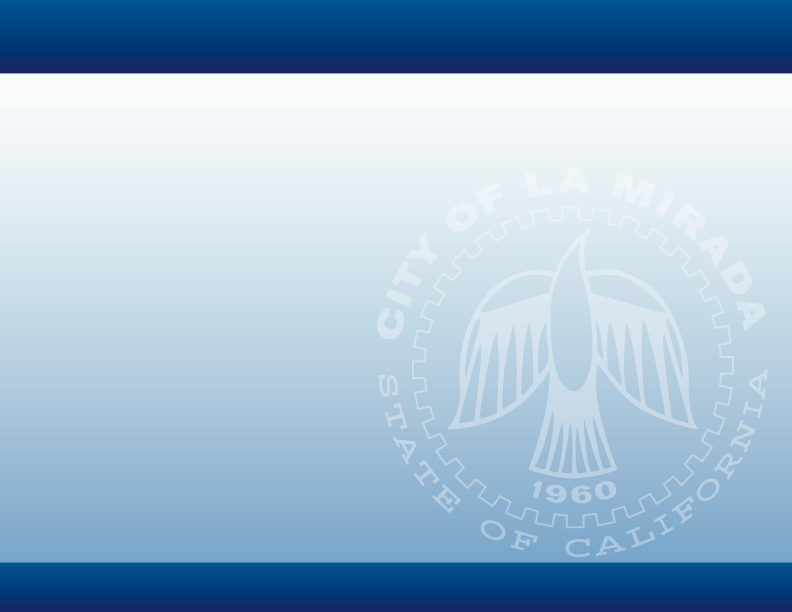 Part II Crime
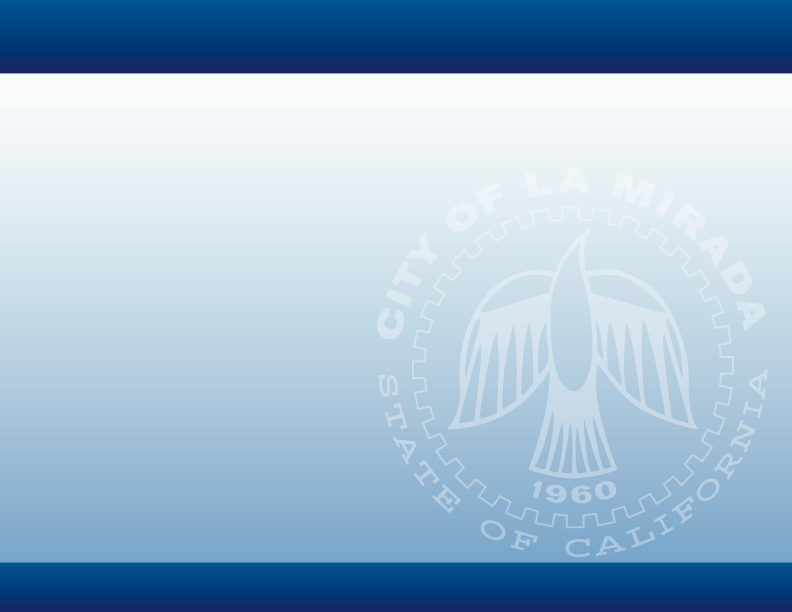 Avg. Response Times
2017-2021
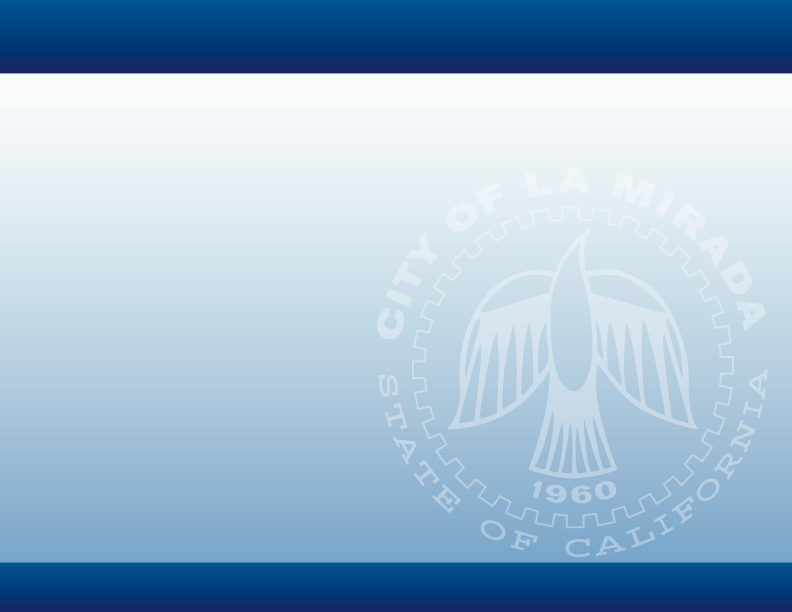 2021 Accomplishments
La Mirada’s Part 1 Crimes Remain the Lowest in the Region 

Violent Crimes Remain Low

Burglaries, Robberies and Assaults Decreased from 2020 

SAO Team Conducted Investigations and Made Key Arrests

21 Neighborhood Watch Meetings were Held  

Business Watch Outreach Efforts Grew

Public Safety Officers Prepared 39 Traffic Collision Reports and 207  Non-Workable Crime Reports
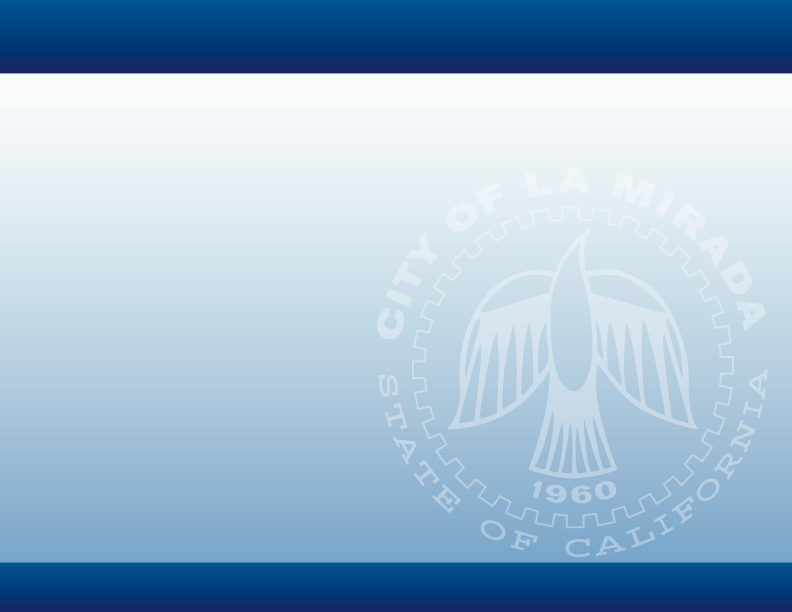 La Mirada Standards for 2022
Maintain a Low Crime Rate (200 crimes/10,000 residents)

Reduce Property Crimes

Enhance Visibility in the Community

Keep Response Times Low

SAO Team will Focus on Preventing and Suppressing Criminal Activity

Dedicated to Enforcing the Laws

Use Social Media to Educate Residents and Businesses
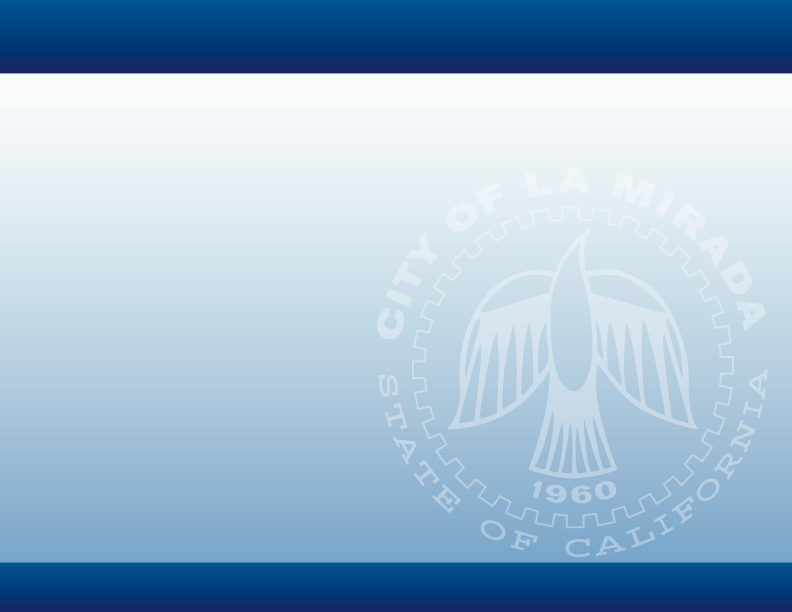 Neighborhood Watch
Upcoming meetings
On Zoom
Wednesday, June 15  at 6 p.m.
Wednesday, September 21 at 10 a.m.
Wednesday, December 8 at 6 p.m.

In person
Neff Barn Thursday, April 14 at 6:30 p.m.
Propositions and Bills affecting crime
Proposition 57
Assembly Bill 109
Proposition 47
Public Safety Realignment
Safe Neighborhoods & Schools Act
Public Safety & Rehabilitation Act
Transferred responsibility for housing and supervising some convicted felons from State prison to local jail facilities Resulted in an estimated 45,000 felons being transferred
Reduced sentences and downgraded penalties a number of crimes from felonies to misdemeanors, including drug possession and thefts under $950
Allowed the State to provide early release for up to 30,000 convicted felons in State prison
The overall effect of these is more criminals on the street…
Crime Trends
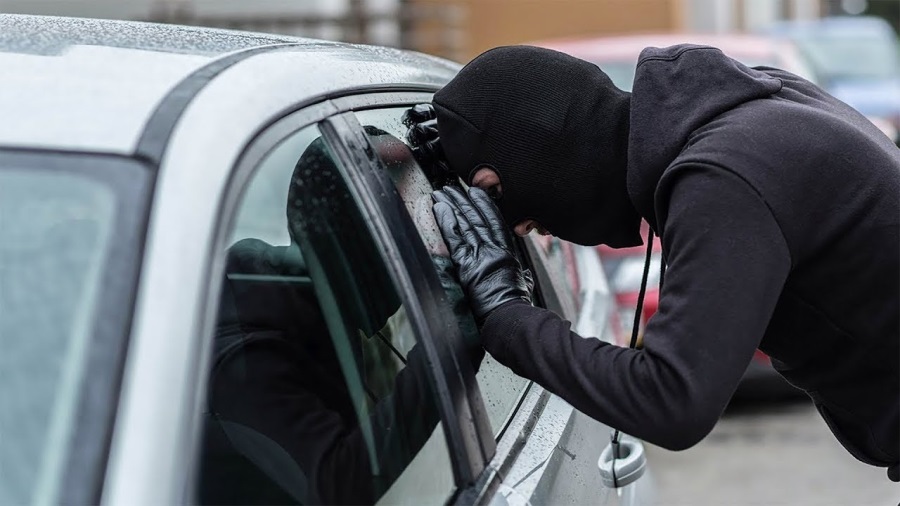 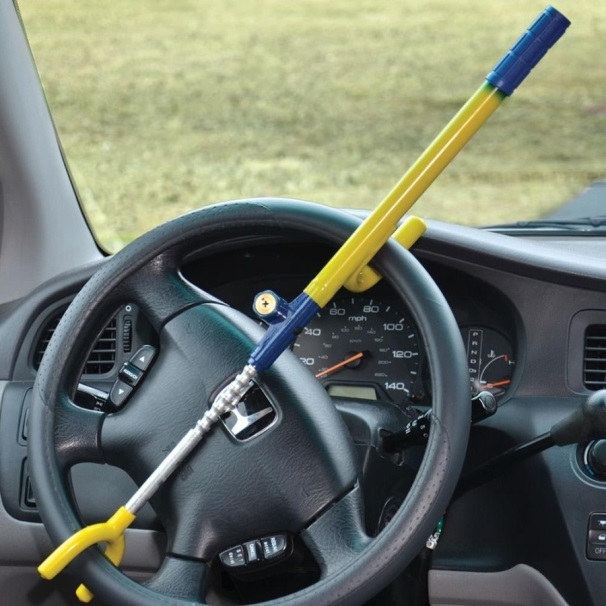 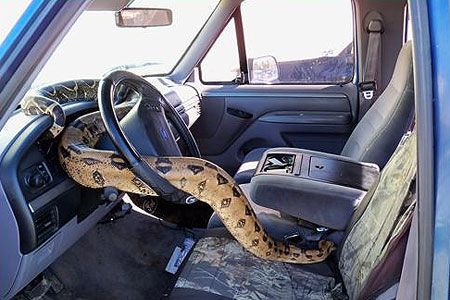 Grand theft automobiles and vehicle burglaries increased during the pandemic. Residential Burglaries are down.  To make yourself less of a target follow these tips. 

Park your vehicles in the garage or driveway when possible.  

Lock your vehicles and use anti-theft devices on older vehicles. 

Do not leave any valuables or back packs in the vehicle.

Park in a well-lit area.
Most Crimes are crimes of opportunity. 
Make yourself less of a target.


Report suspicious individuals or vehicles in your area


Install good lighting with motion sensors around the outside of your house 


Install additional security systems like the 'Ring' doorbell and an audible alarm


Have neighbors pick up packages or send to a facility to be picked up, or have delivered to work if you can
Report unauthorized solicitors.  Each solicitor must have a City solicitor’s permit and a valid picture ID while soliciting.
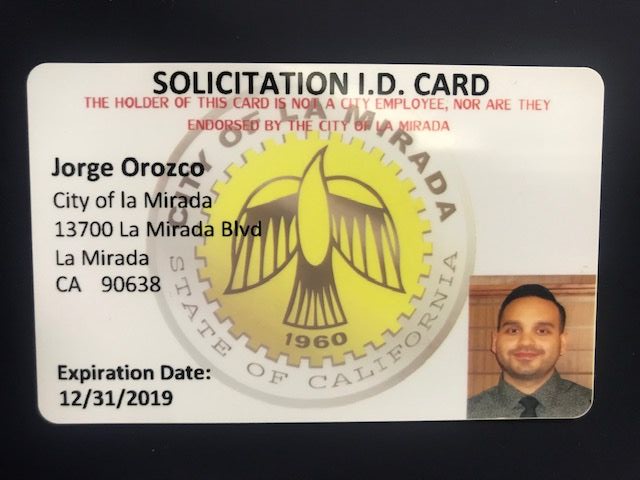 Draw the curtains and blinds at night

Ask service technicians or care providers you don't know for ID before you open the door

Keep a list of serial numbers for valuable items
Remember if you or a neighbor see a crime in progress or notice suspicious activity, observe and report from a place of safety as soon as possible.  Helpful information includes:
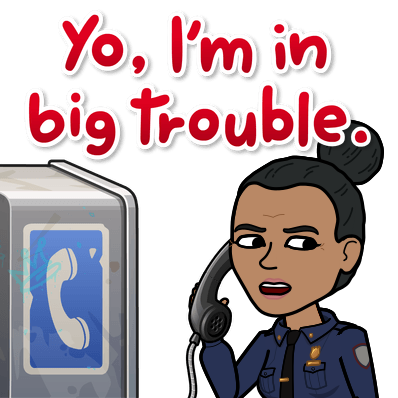 Location, Location, Location
Direction of travel
Vehicle information: type, license number, color, year, make, model, unusual characteristics (e.g., dents, bumper stickers), number of persons, etc.
Suspect information: gender, age, height, weight, hair color, hair length and style, eye color, facial hair, clothing type and color, other characteristics (e.g., tattoos, missing teeth, scars, glasses)
Get Connected
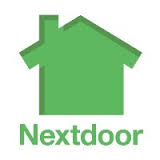 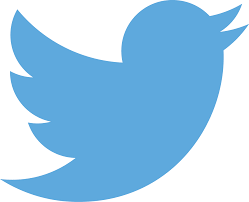 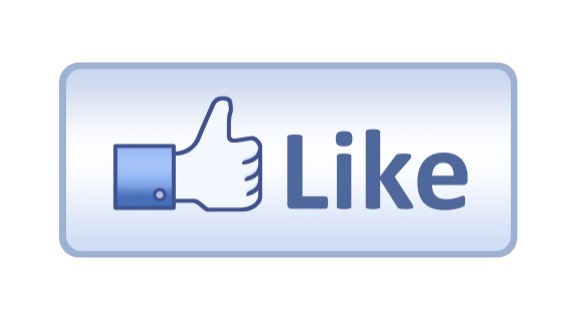 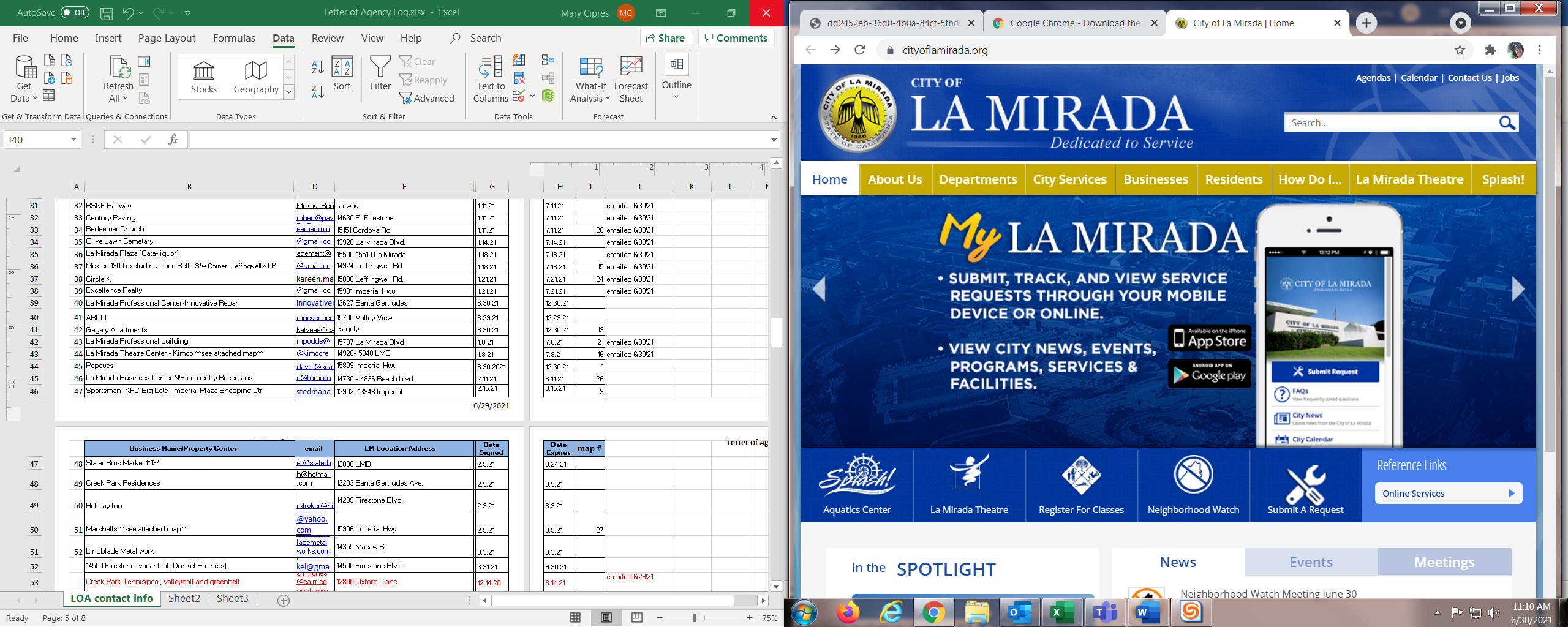 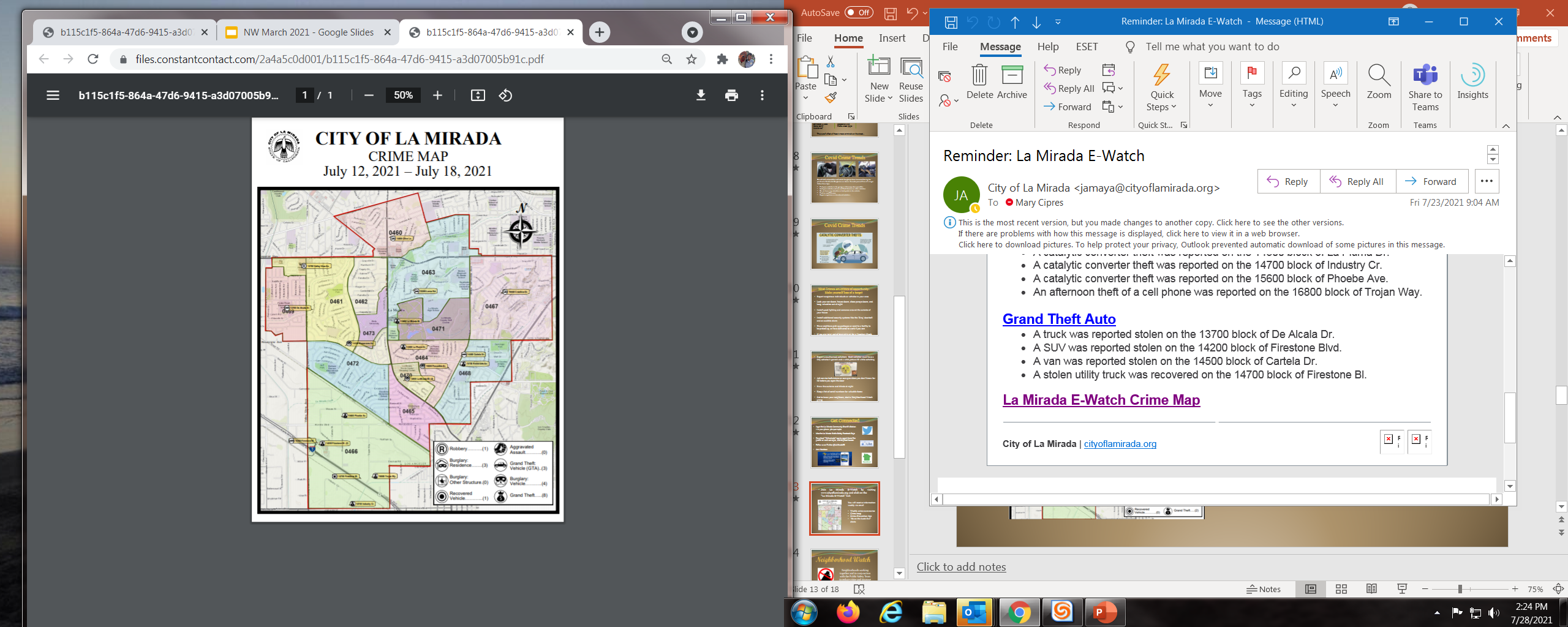 You will receive information weekly via email

Weekly crime summaries
Crime map
Crime Prevention tips
“Be on the Look Out” alerts
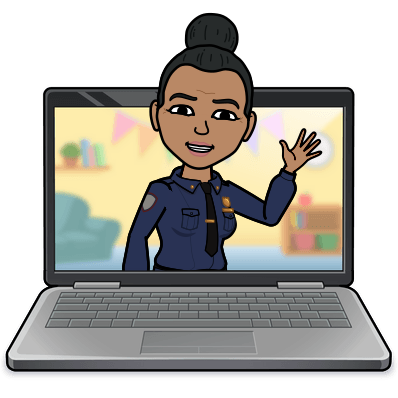 Neighborhood Watch
Studies show that neighborhoods will experience an average of a 16% crime reduction under the protection of a Neighborhood Watch program.  Some other benefits of Neighborhood Watch program include:

An increased sense of responsibility and control

Increased sense of personal security

Greater unity within neighborhoods

Improved relations with law enforcement

Improved quality of life
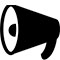 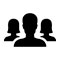 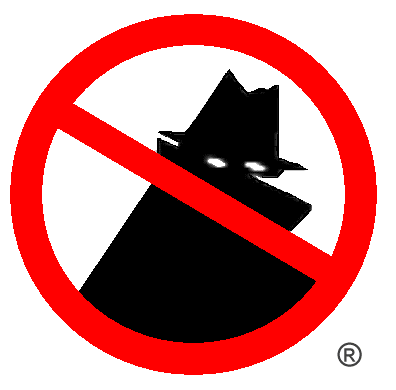 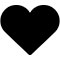 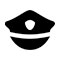 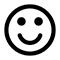